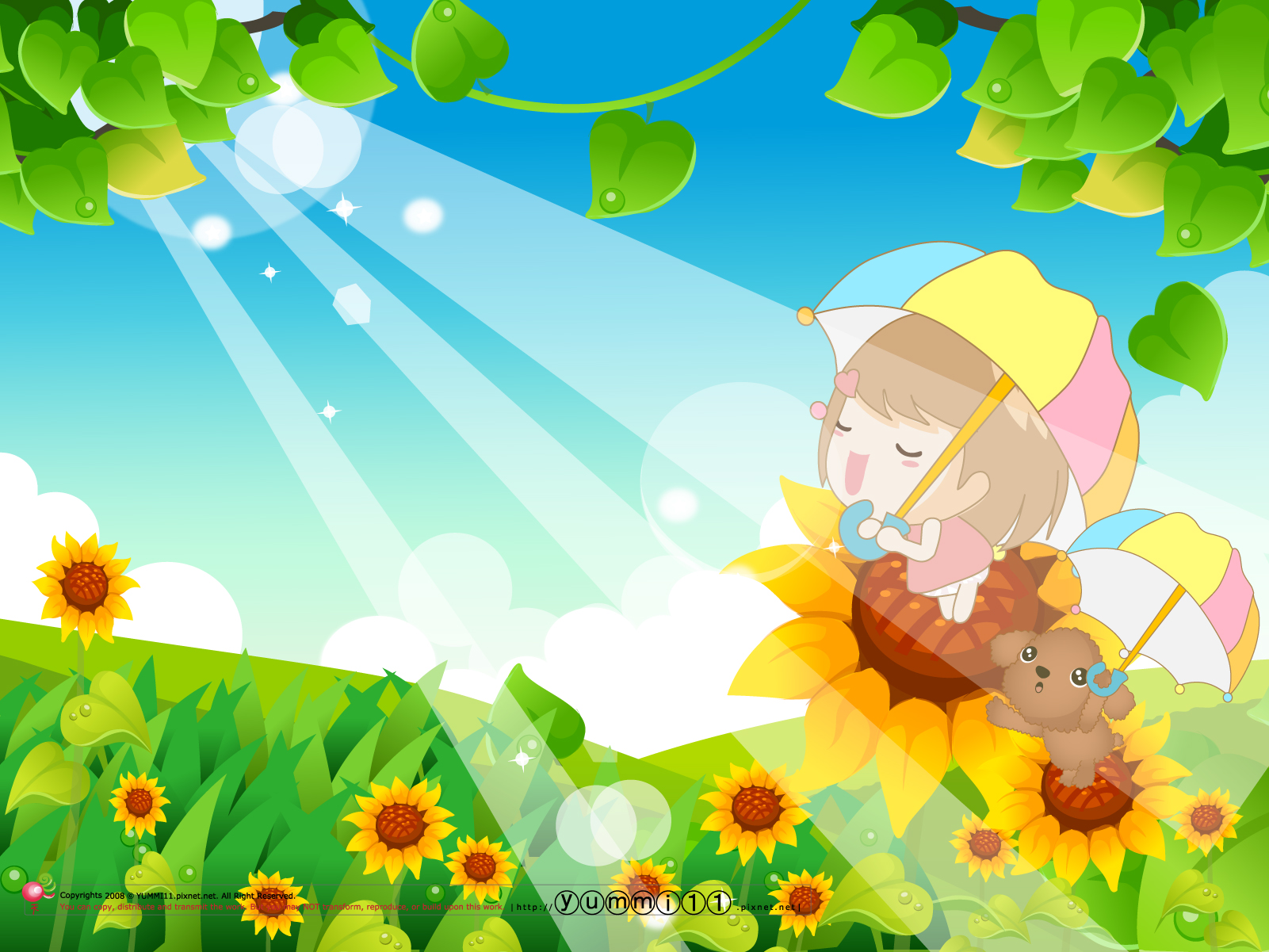 臺北市立景興國民中學106學年度學校日報告
社會領域
報告人:陳怡文 老師
社會領域團隊─地理科
陳珮瑜老師 ：七、九年級
朱筱菁老師 ：八、九年級
何亞凡老師 ：八、九年級
洪  瑋老師 ：七、九年級 
郭宜婷老師 ：七年級
社會領域團隊─歷史科
袁筱梅老師 ：八、九年級
蔡佩穎老師 ：八、九年級
黃佳雯老師 ：七、九年級
張明琪老師 ：七、八年級
高盈盈老師 ：七年級
社會領域團隊─公民科
林玉華老師 ：九年級
陳雅君老師 ：八、九年級
黃逸純老師 ：八、九年級
陳怡文老師 ：八、九年級
鄭孟琳老師 ：七年級
鄭淑華老師 ：七年級
課程架構
多元評量
定期評量40%
    三次定期評量
  合科50題單選題
  地理17題
  歷史17題
  公民16題
多元評量
平時評量60%
如何準備社會科
如何準備社會科
課外閱讀，增強閱讀理解
戶外走查，拓展生活視野
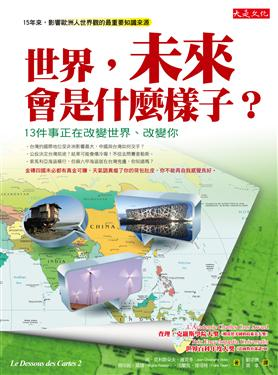 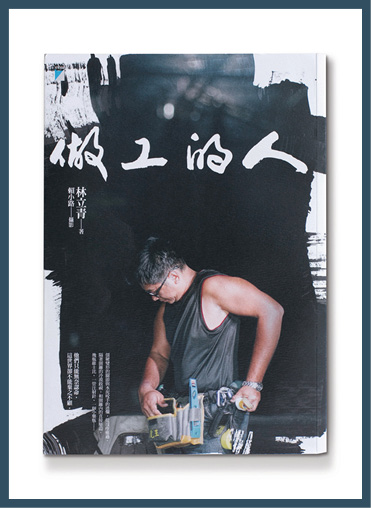 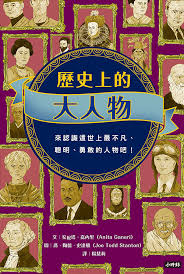 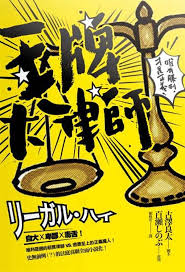 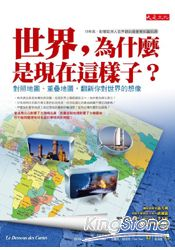 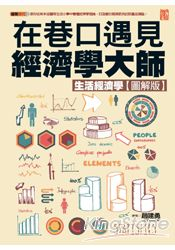 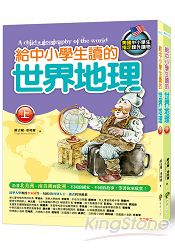 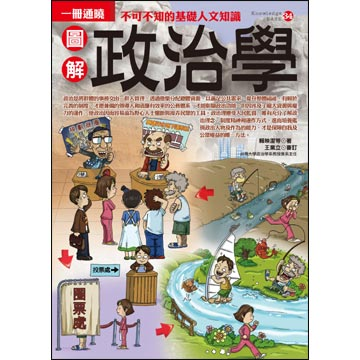